CSE 121
Elba Garza
Winter 2023
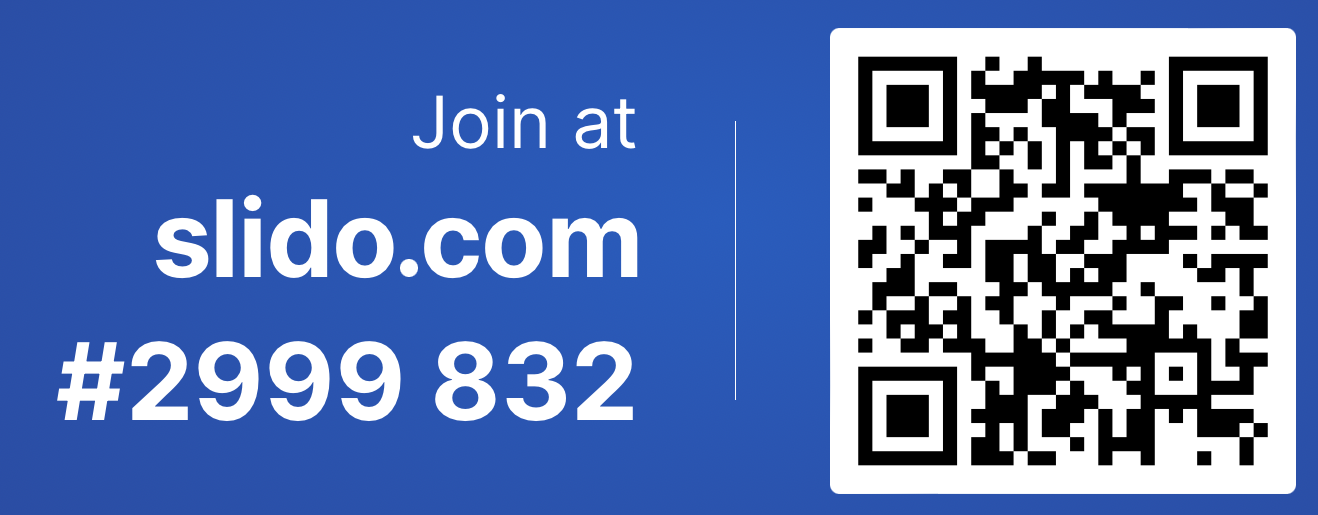 Music: Don’t Stop Me Now - Queen
Announcements, Reminders
Programming Assignment 2 out soon; due February 21st
Quiz Retakes on Tuesday, February 14th 💘:
Retake Form out; due Sunday Feb 12th at 11:59 PM
Eligible Quizzes:
Quiz 0
Quiz 1 (Grades out by tonight 🤞)
Lesson 11 - Winter 2023
‹#›
Last Time
Conditionals

while loops
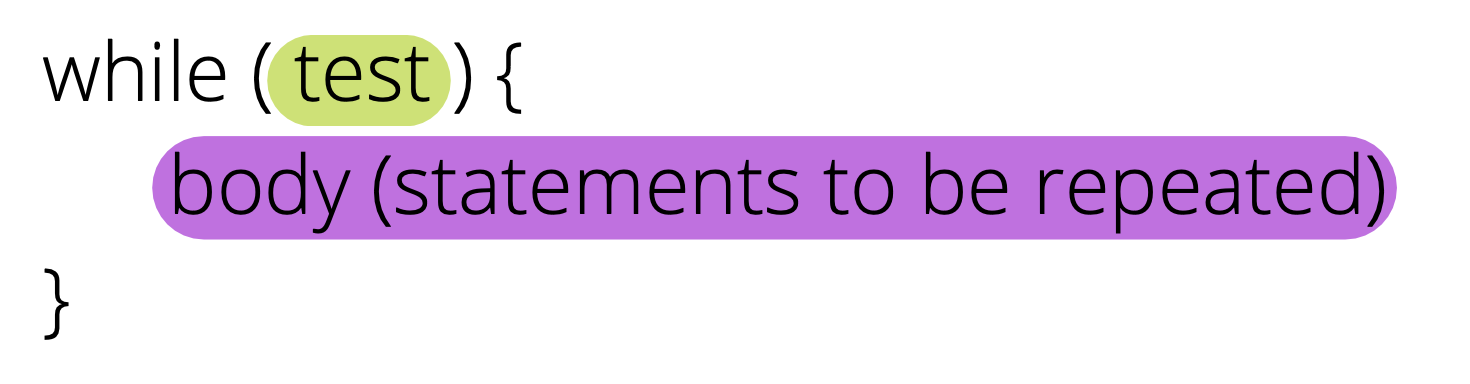 Lesson 11 - Winter 2023
‹#›
Plan for Today
User Input

Scanner class
Methods:
.next() - asking the user for one singular token as input. 
Token: a unit of input separated by some whitespace (e.g. space, tab, newline!)
.nextLine() - input that can be multiple words, separated by spaces!
.nextInt() - asking the user for an int value as input
.nextDouble() - asking the user for a double value as input
If methods don’t receive correct input → Exception!
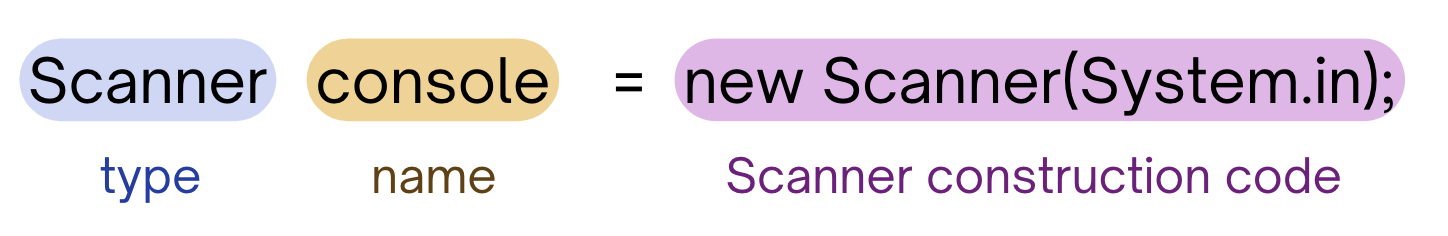 Lesson 11 - Winter 2023
‹#›